Palmarès : 2018-2019, podiums championnats de France et d’Europe
Association Sportive de l’Université d’Artois
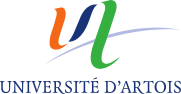 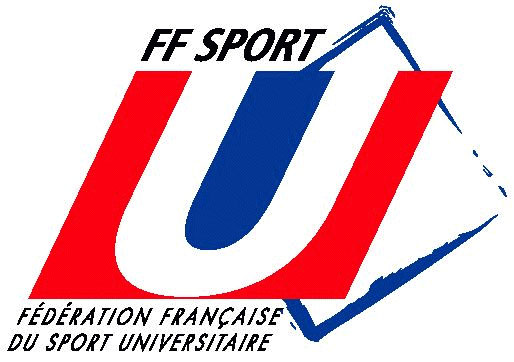 Présentation
Association loi 1901 (à but non lucratif), affiliée à la Ligue des Hauts de France du Sport Universitaire et à la Fédération Française du Sport Universitaire (FFSU).

 Les missions de l’AS : 
Gérer l’inscription administrative 
Création des licences FFSU
Promouvoir le sport de compétition
Favoriser la participation du plus grand nombre et assurer le suivi et la préparation des étudiants de l’Université d’Artois.
Résultats championnats de France& d’Europe
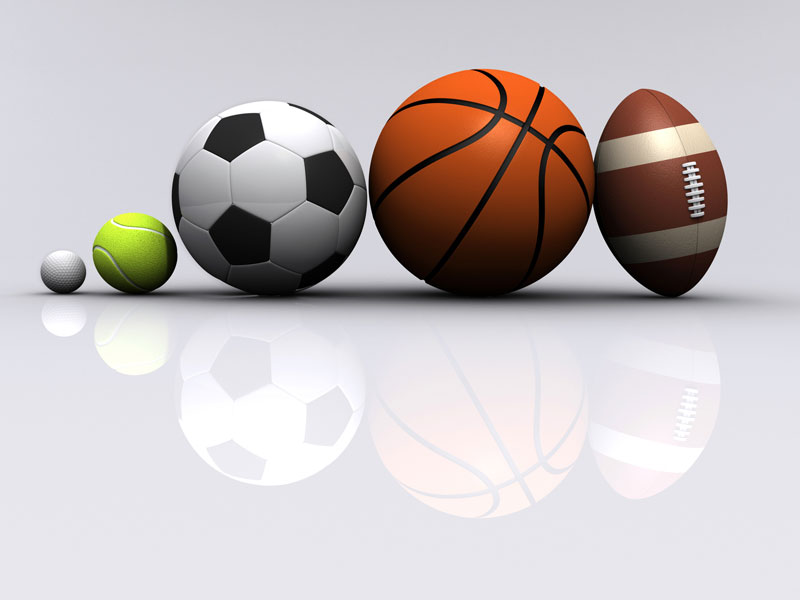 QUELQUES 	STATISTIQUES 
				(*hors championnat d’Europe)
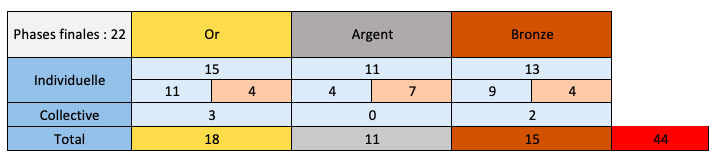 Judo KUY
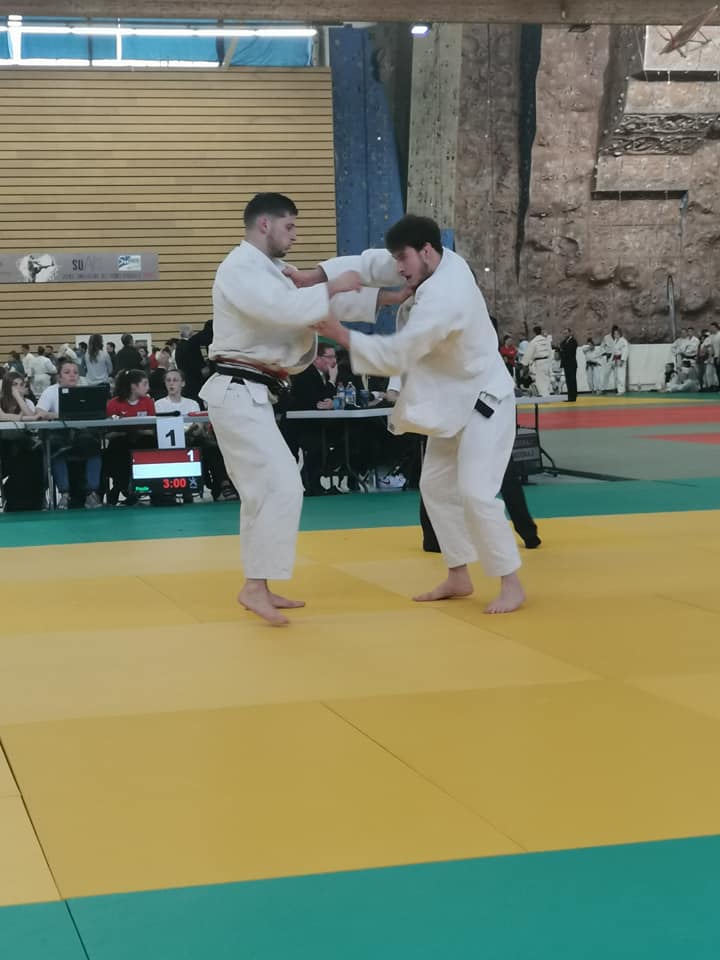 05/02/19 à Lyon 
Finale France
individuel
Champions de France

-66kg : KRZYZYNSKI Valentin 
-70kg : VAN ASSCHE Noémie 
-73kg : PRESTOT Trey 
-90kg : QUARDEL Steeve
SEGARD Anthony
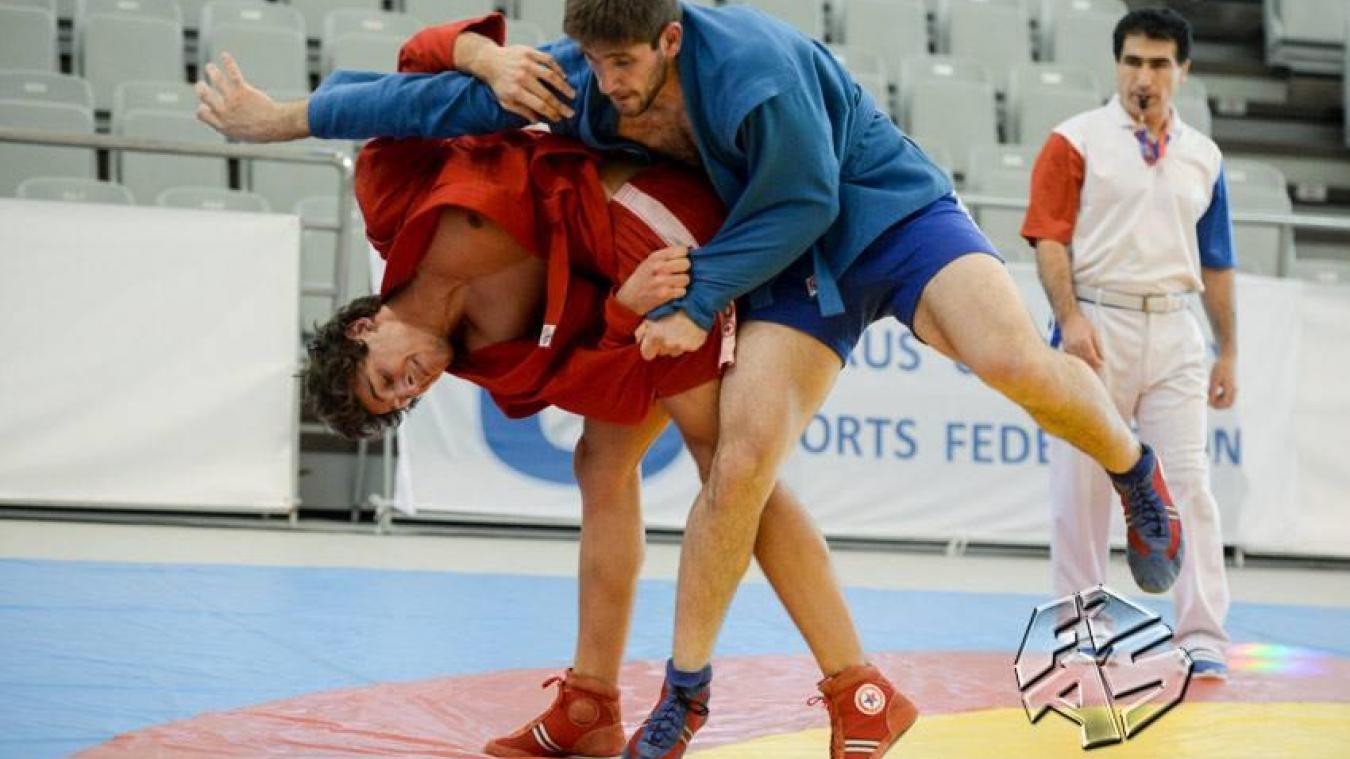 Championnats universitaire 2018-2019
- Champion france sambo- Champion france lutte- Champion france 2eme division judo- 3eme france 1ere division judo- 3eme championnat Europe EUSA judo (Croatie)
Judo D2
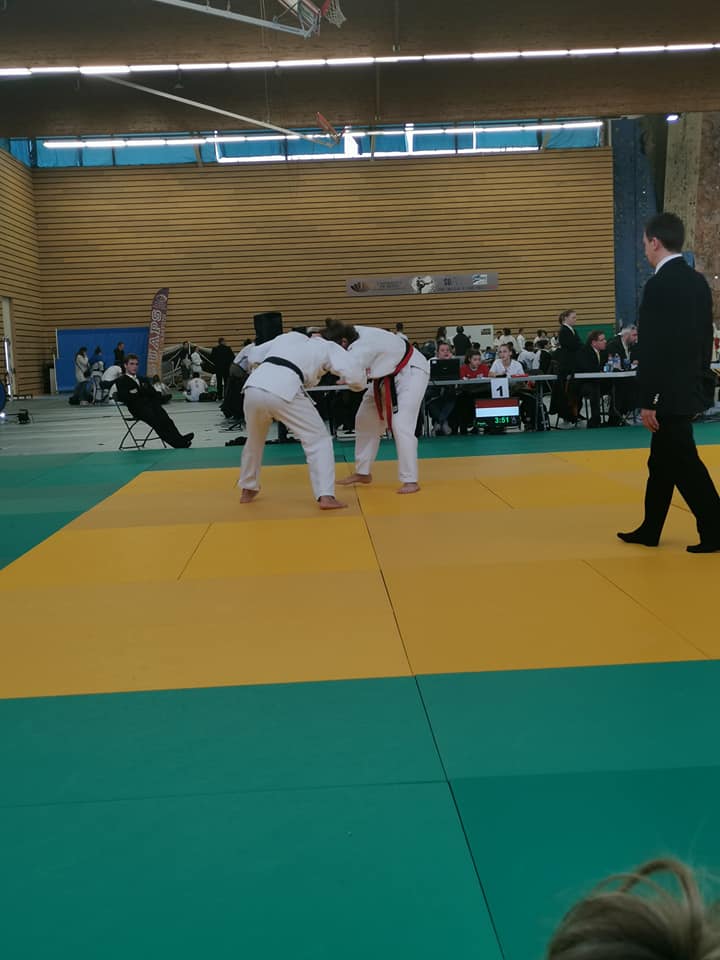 05/02/19 à Lyon 
Finale France
individuel
Champion de France

-100kg : SEGARD Anthony
Lutte
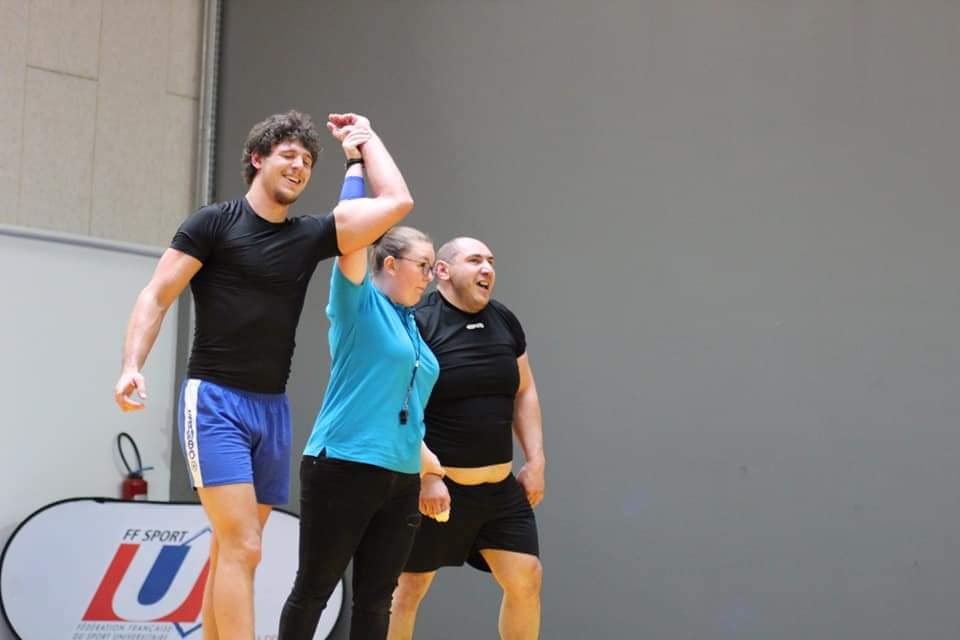 20/03/19 à MARQUISE 
Finale France
individuel
Champion de France

+97kg : SEGARD Anthony
Sambo
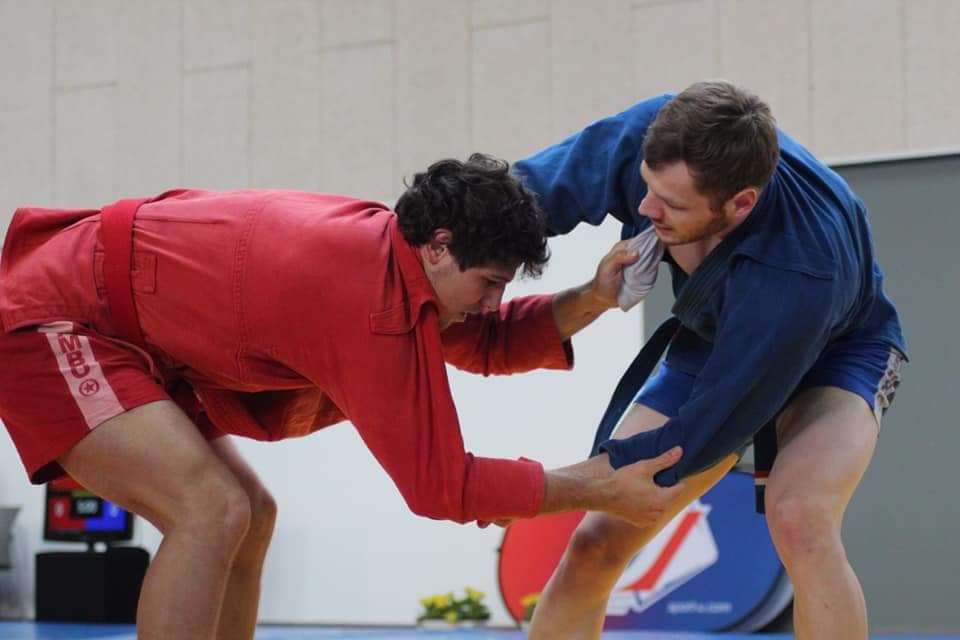 19/03/19 à MARQUISE
Finale France
individuel
Champions de France 

-51kg : BUREAU Margaux 
-56kg : GOSSELIN Elsa 
+69kg : CLEMENT Mathilde 
-79kg : NEMMICHE Imran 
-88kg : THUILLIER Jean-Baptiste 
+88kg : SEGARD Anthony
Gymnastique artistique
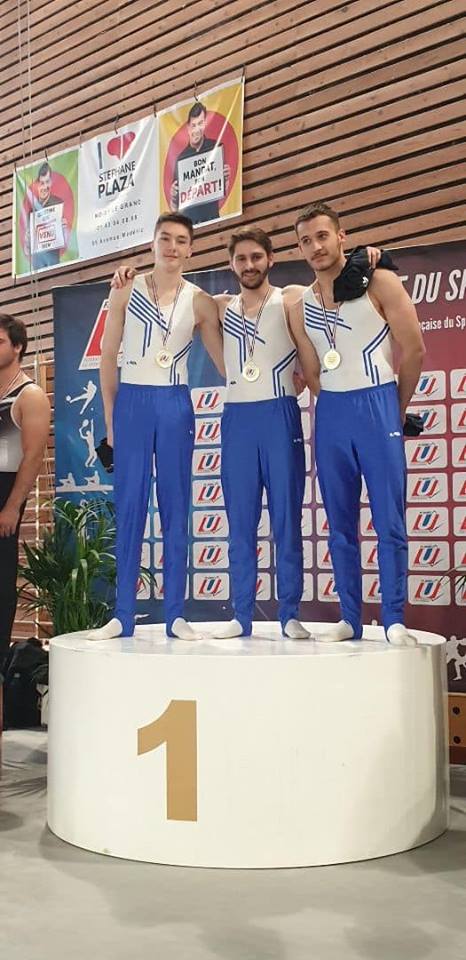 4 avril à NOISY LE GRAND
Finale France
Equipe masculine
Champions de France

HERPSON Clément 
DELLA FRANCA Lucas 
BULTEEL Alexis
CATHELAIN Julian
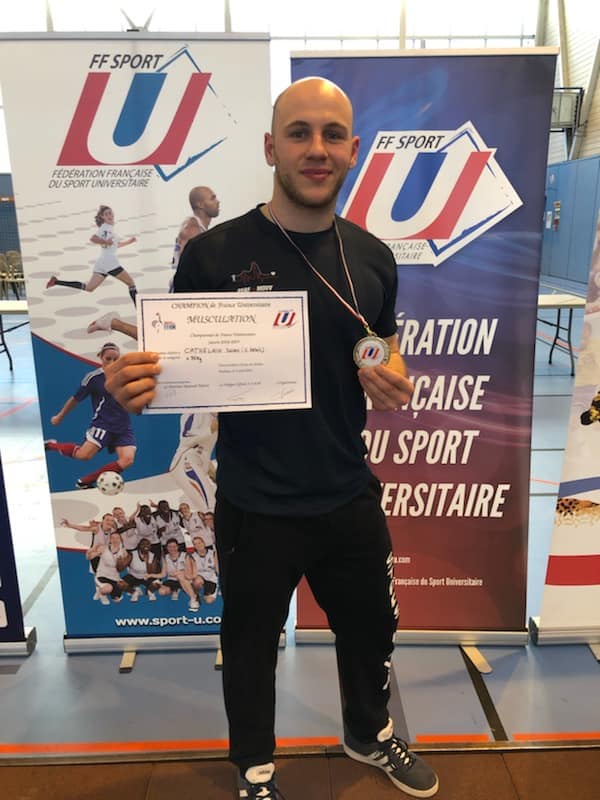 Championnat universitaire 2018-2019
- Champion de France Force’Athlon 
- Champion de France Musculation
Musculation
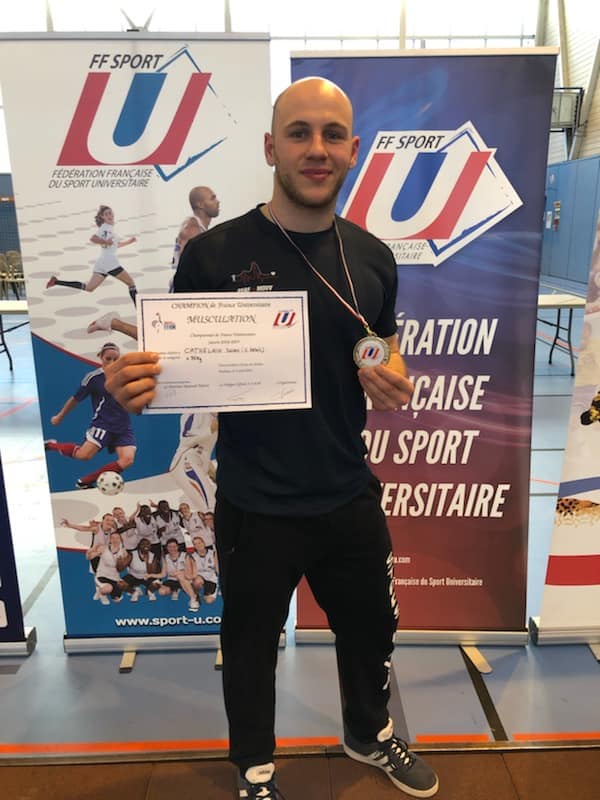 04/04/19 à TOULOUSE 
Finale France
individuel
Champion de France

+75kg : CATHELAIN Julian
Force Athlon
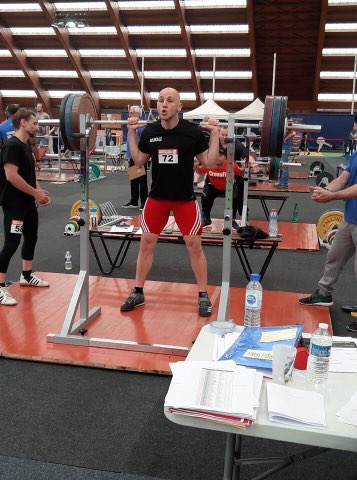 22/05/19 à MONTPELLIER 
Coupe de France
individuel
Champion de France

+75kg : CATHELAIN Julian
Arbitre
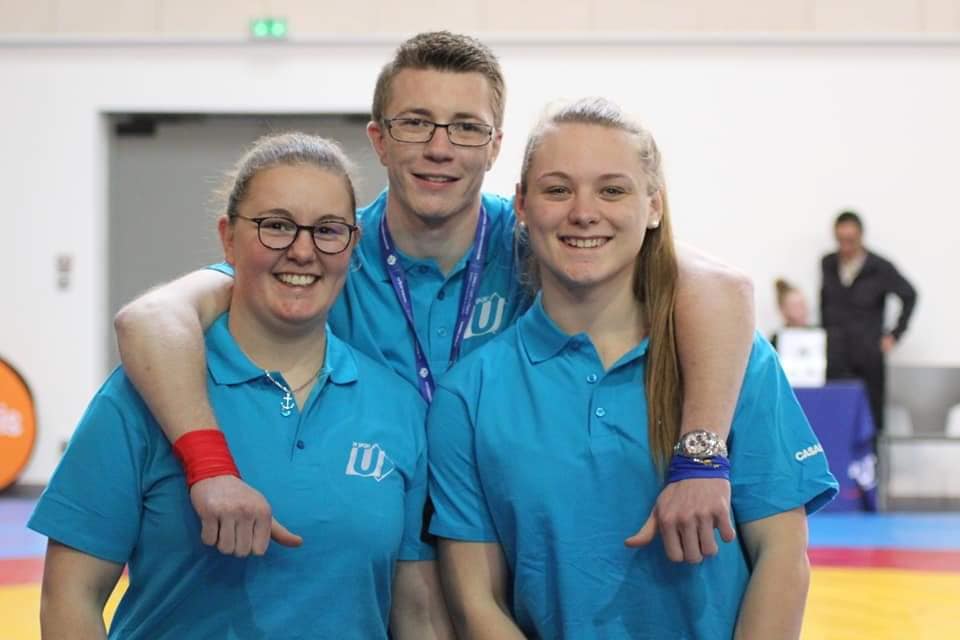 Sport de combat
Champion de France

CANTRAINE Loic
Sambo – Lutte
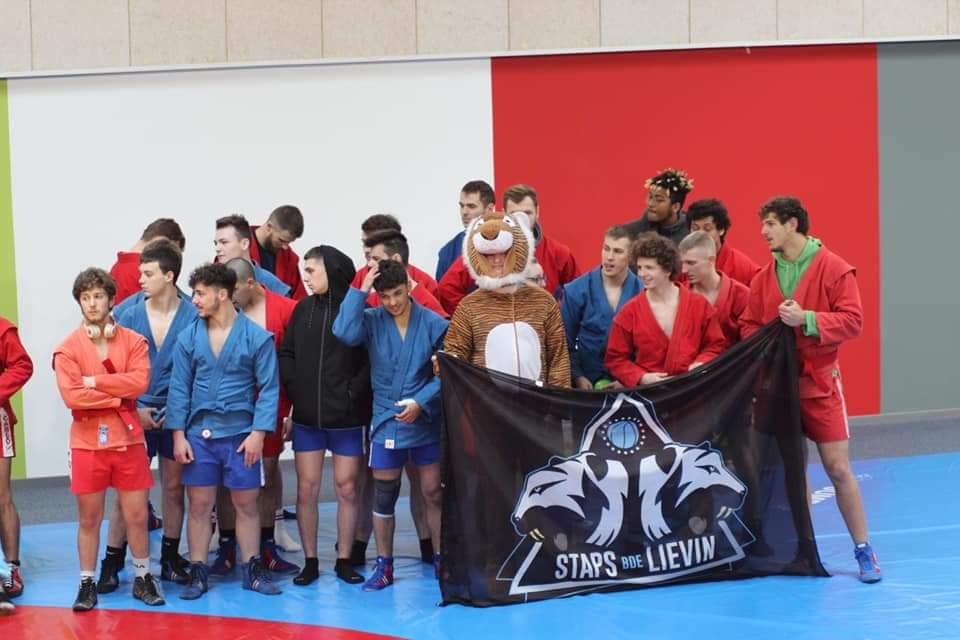 Finale France
Equipe
Champions de France 

1er par équipe (Sambo) 
1er par équipe (Lutte)
Judo KUY
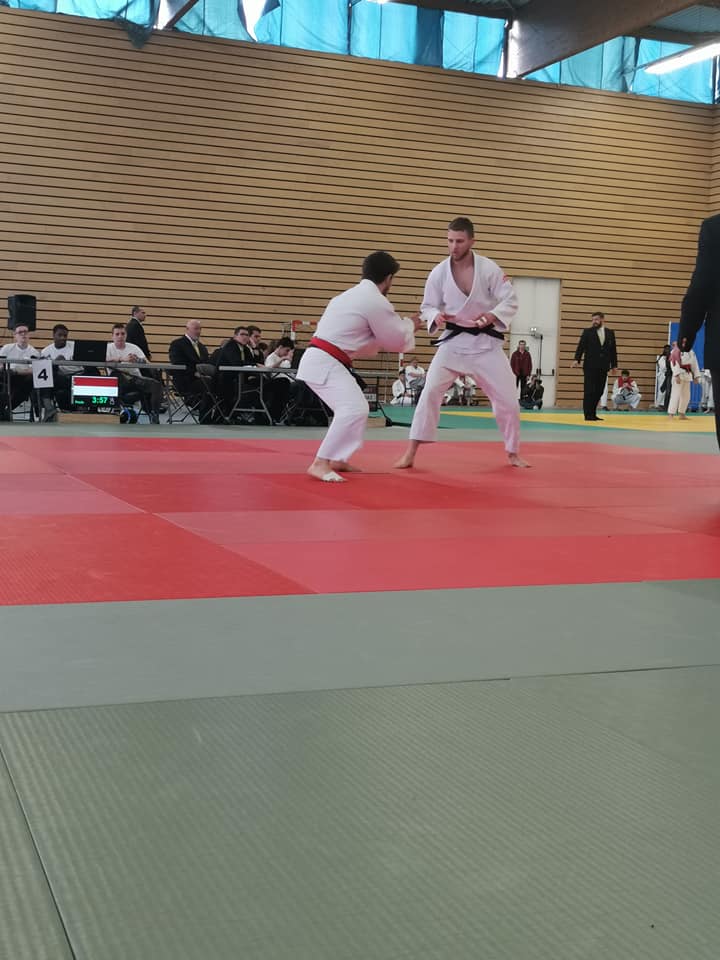 05/02/19 à Lyon 
Finale France
individuel
Vice-Champions de France 

-70kg : SRSEN Emilie 
-73kg : PRESTOT Brian
Sambo
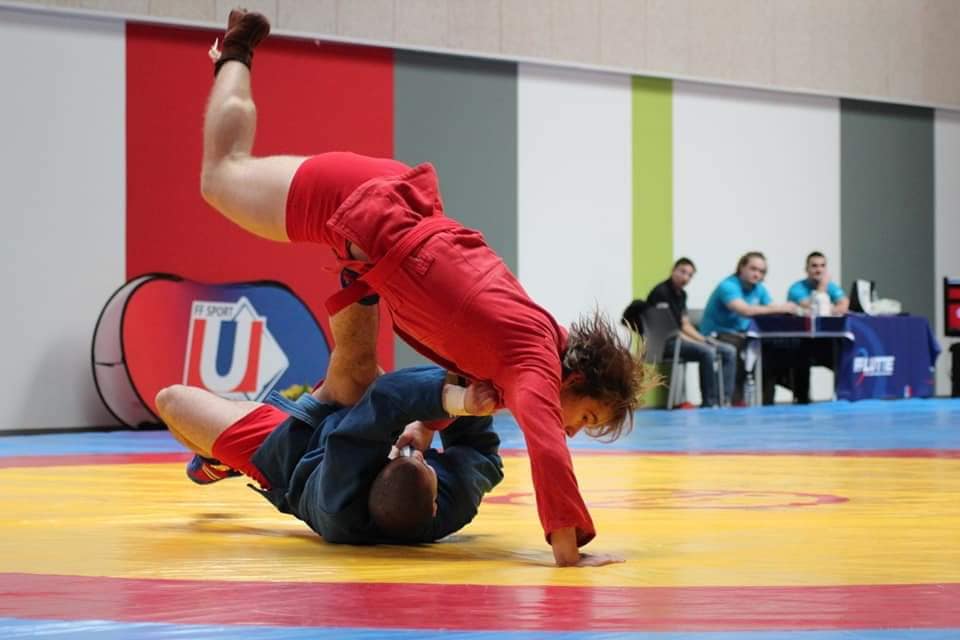 19/03/19 à MARQUISE 
Finale France
individuel
Vice-Champions de France 

-69kg : SEGARD Eloise 
+69kg : DUTRIEUX Noémie 
-88kg : BOUSSEMART Cyrille
Lutte
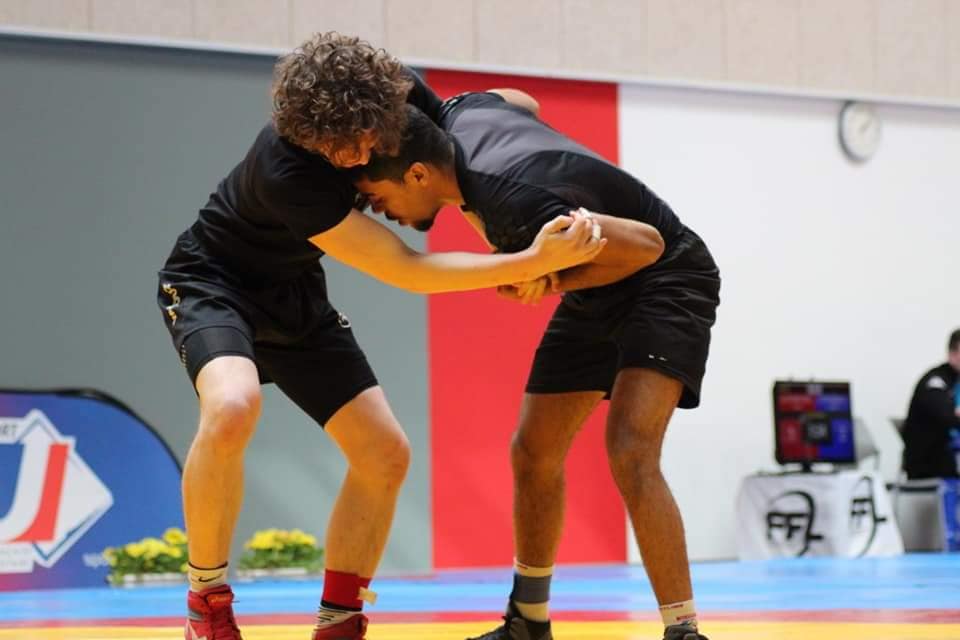 20/03/19 à MARQUISE 
Finale France
individuel
Vice-Champions de France 

-68kg : SEGARD Eloise 
+68kg : DUTRIEUX Noémie 
-86kg : THUILLIER Jean-Baptiste 
-97kg : BOUSSEMART Cyrille
Boxe Anglaise
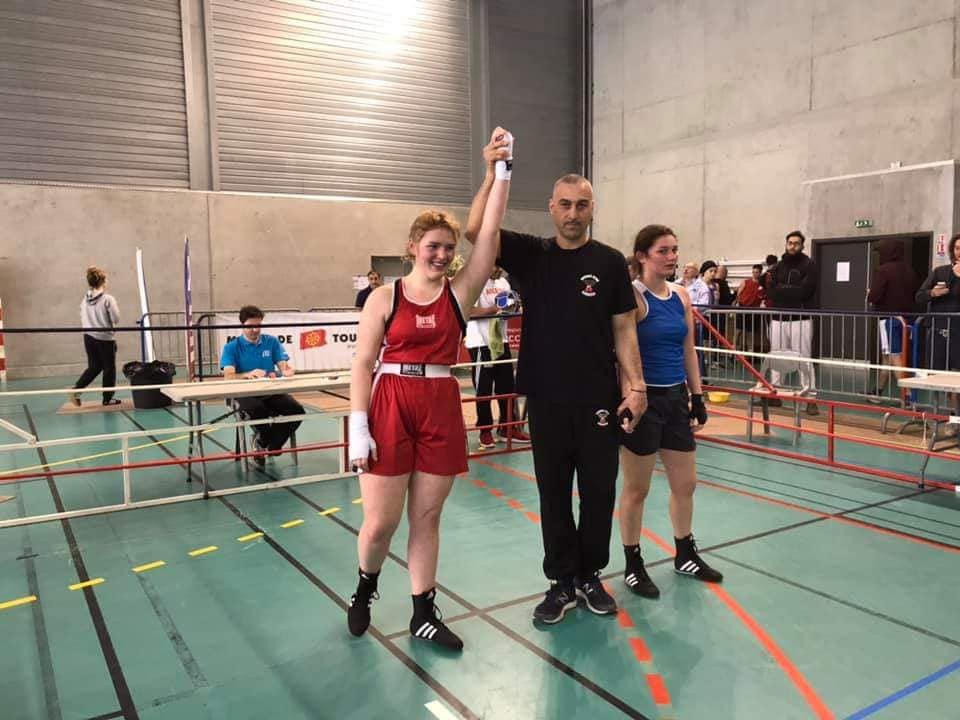 22 au 24 mars à TOULOUSE
Finale France
Individuel
Vice-Championne de France 

+64kg : HERRAS Julie
Gymnastique artistique
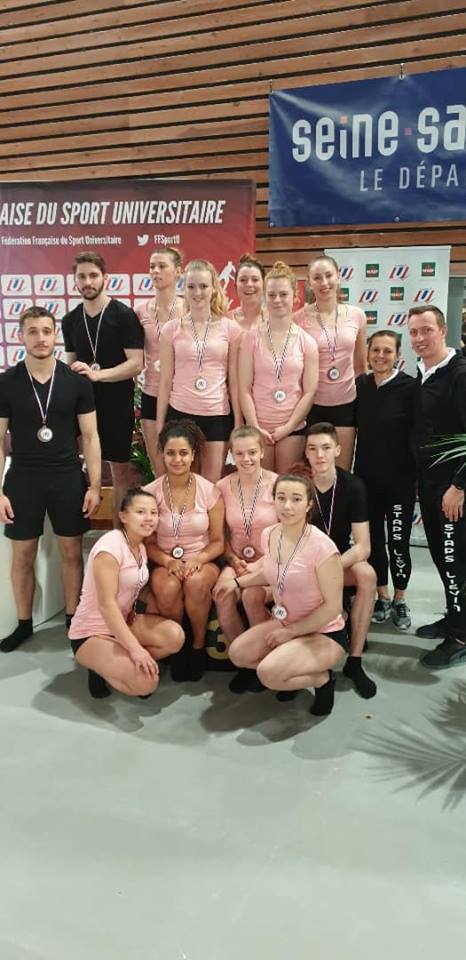 4 avril à NOISY LE GRAND 
Finale France
Individuel
Barre 1er division
Vice-Championne de France 

ROSZKA Marine
Sambo
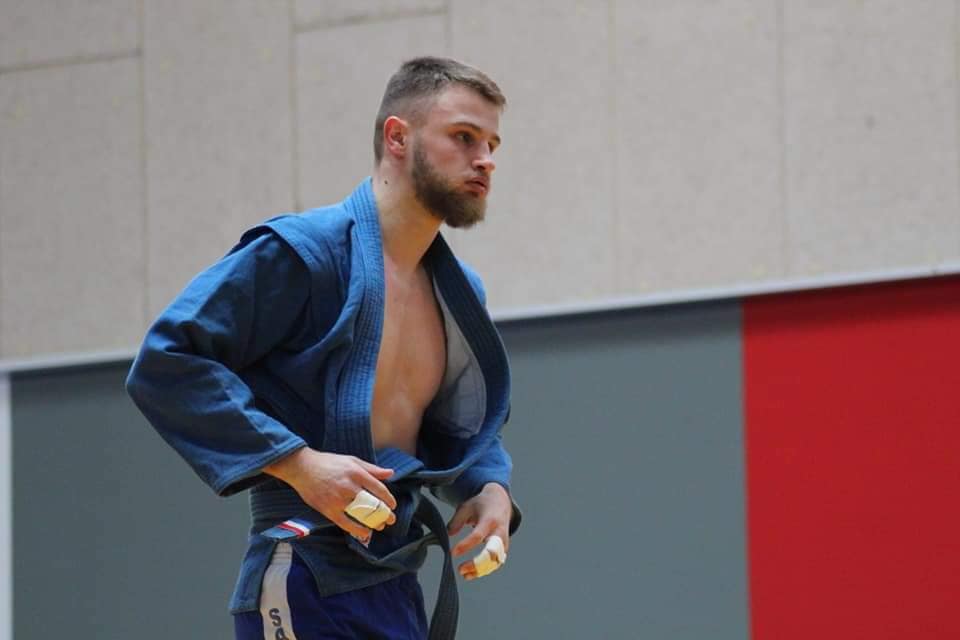 19/03/19 à MARQUISE
Finale France
individuel
Médaillés de bronze

-64kg : URVOY Matéo
-64kg : RIBAY Alan 
+ 69kg : COCQUART Elodie 
-71kg : ZAHDOUR Yanis
-79kg : BARON Luc 
-88kg : MORELLE Corentin 
+ 88kg : DASSONVILLE Vincent 
+88kg : LOUZALA Hugo
Lutte
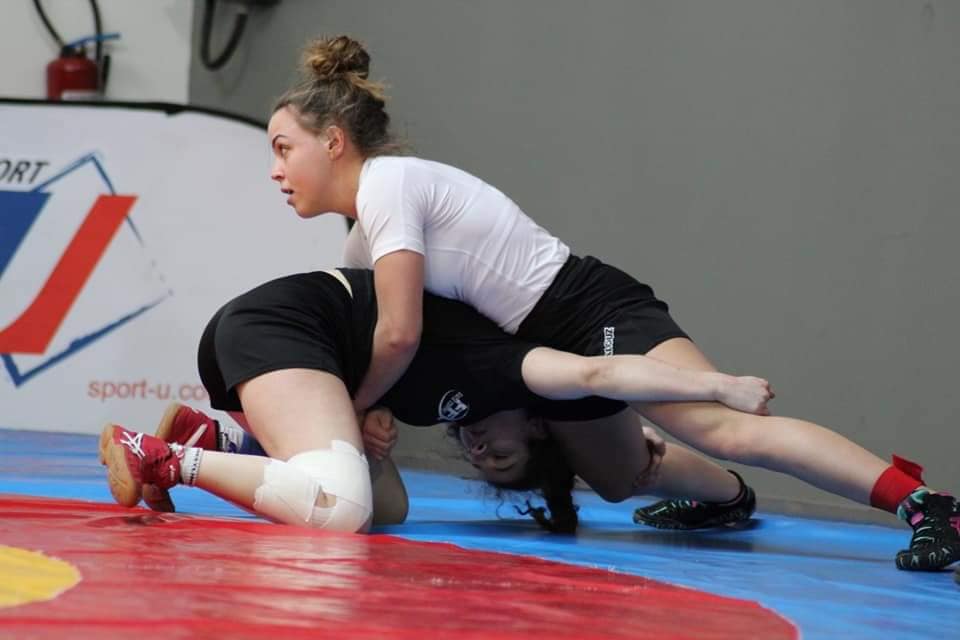 20/03/19 à MARQUISE
Finale France
individuel
Médaillées de bronze

-53kg : BUREAU Margaux 
+68kg : CLEMENT Mathilde
Judo D1
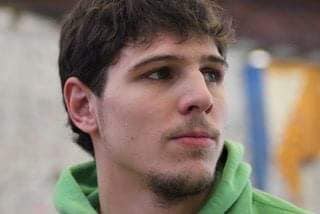 02/04/19 à REIMS
Finale France
individuel
Médaillé de bronze

-100kg : SEGARD Anthony
Team Gym
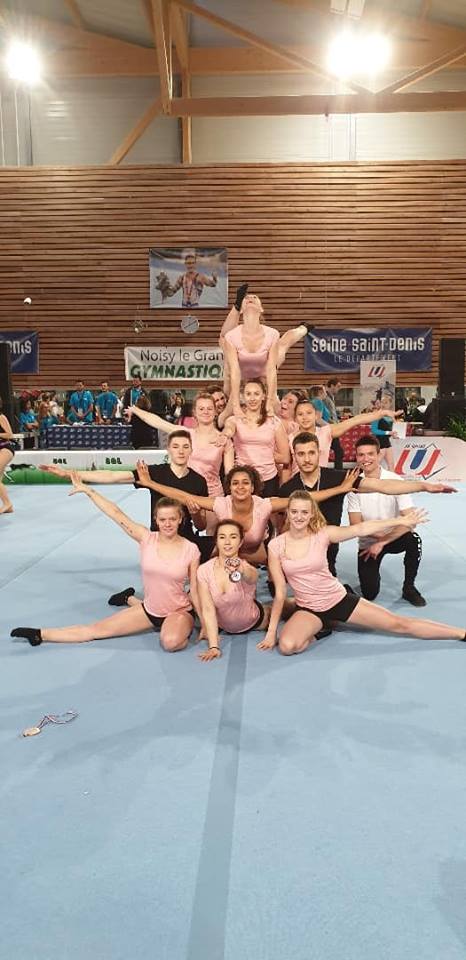 3 avril à NOISY LE GRAND
Finale France 
Equipe 1er division
Médailles de bronze

HERPSON Clément 	
DELLA PRANCA Lucas
BULTEEL Alexis 
ROSZKA Marine 
CALLEWAERT Constance
BOSSEAU Clotilde 





SALMI Samia 
ROBILLART Julie
PEDERENCINO Elise
FLAMENT Amandine
DEVIENNE Justine
THOREL Louane
Athlétisme Estival
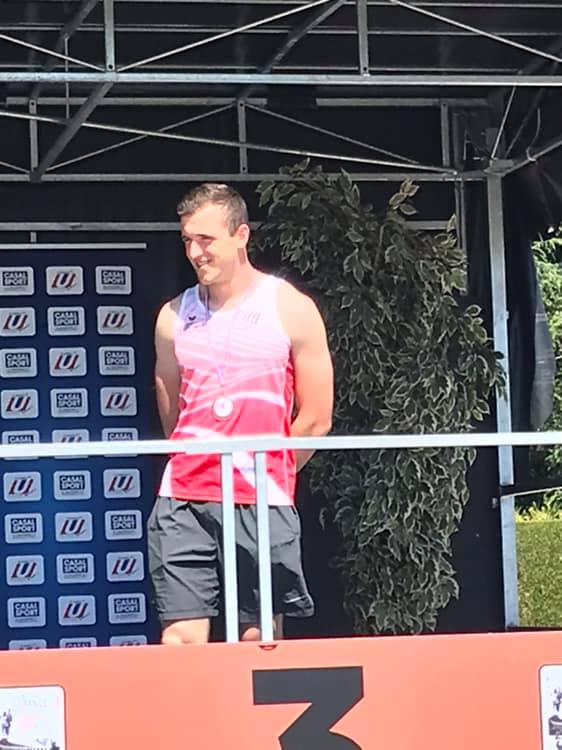 1-2 Juin à BARENTIN 
Finale France
Individuel
Javelot
Médaille de bronze

STOUPY Quentin
Volleyball
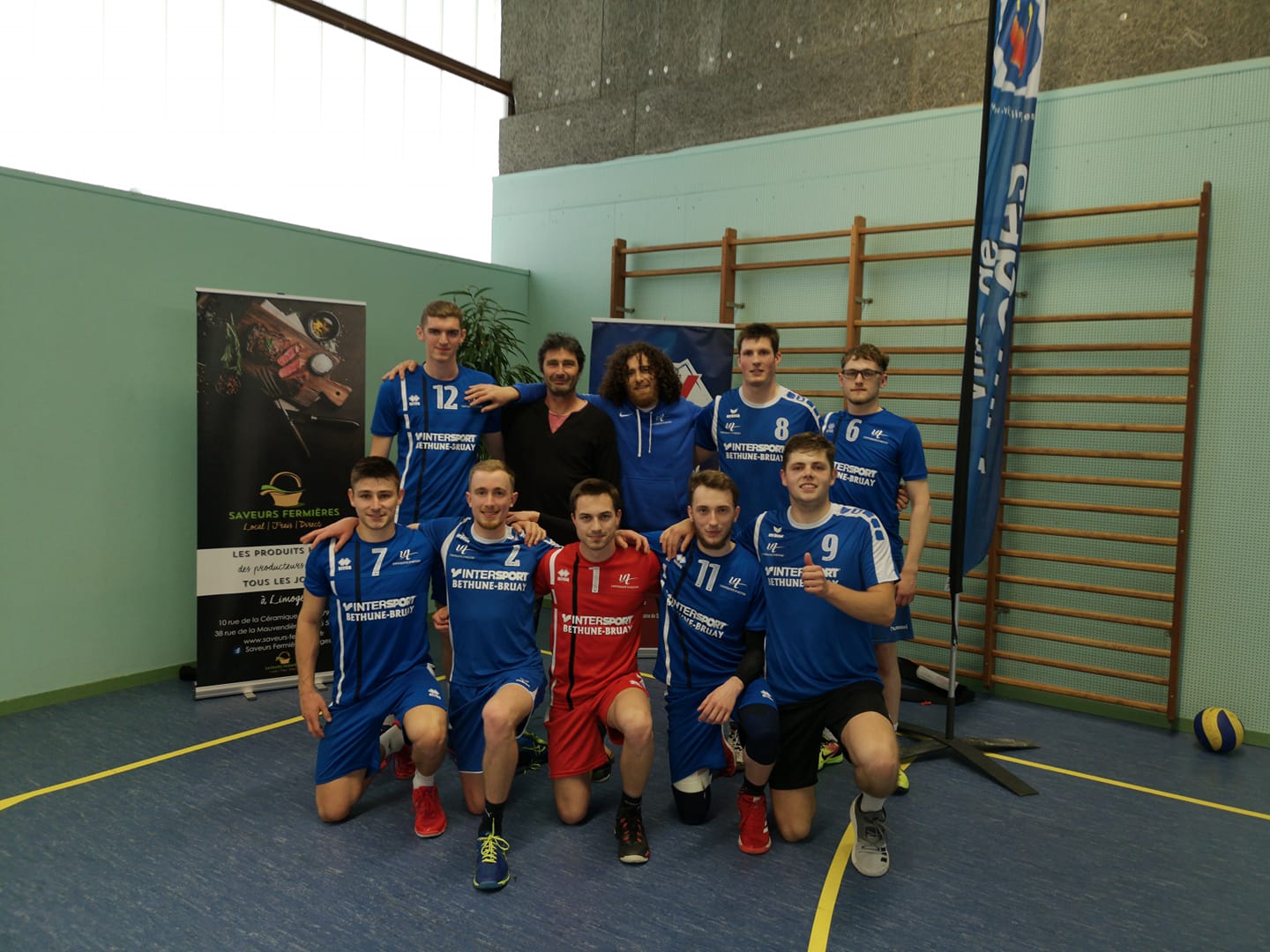 5-6 juin à LIMOGES
Finale France 
Equipe N2
Médailles de bronze

QUEVA Samuel	
BONNEL Benjamin
LOFFLER Alexis
POIRET Robin





BENOIT Antoine
THERY Loic 
DUBOIS Thomas
DUHAMEL Théo
Arbitrage
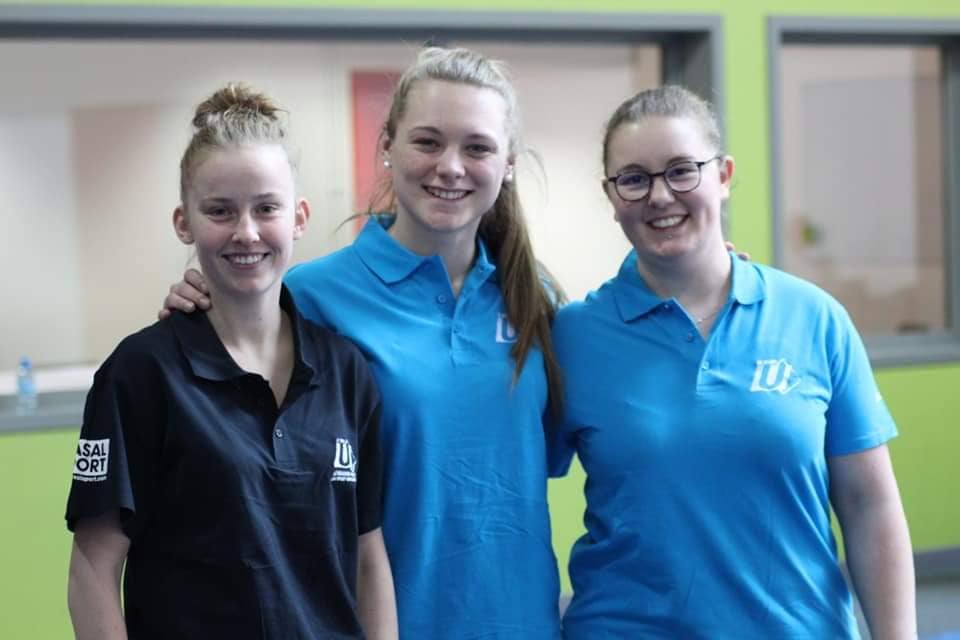 Médaillée de bronze

GILLIOT Fiona
Résultats championnats d’Europe
EUSA – Tennis de table
CAMERINO du 14 au 21 juillet 
Championnats d’Europe U
Equipe
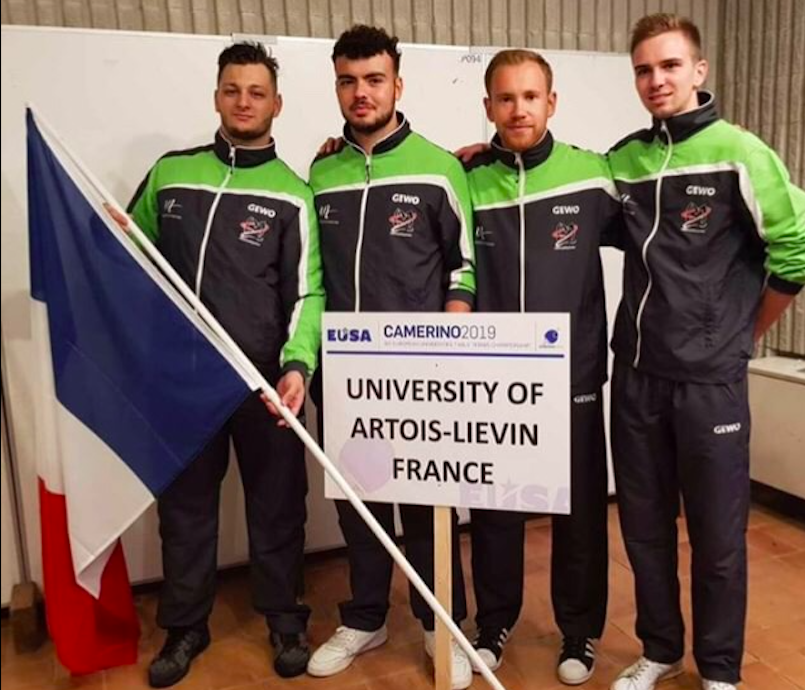 Sélectionnés pour représenter l’Université 

13e en équipe : 

RAINGUEZ Valentin 
HERBAUX Corentin 
CARDON Vincent 
DELCAMBRE Benjamin
EUSA – Tennis de table
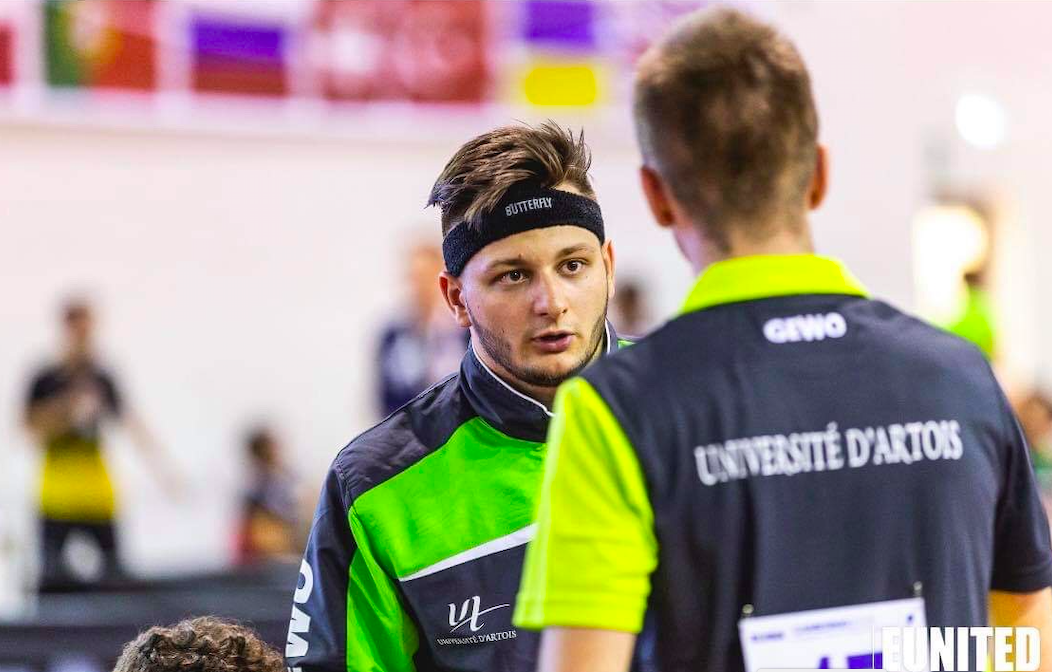 CAMERINO du 14 au 21 juillet 
Championnats d’Europe U
Double H
Sélectionnés pour représenter l’Université 

9e  en double H : 
RAINGUEZ Valentin 
DELCAMBRE Benjamin 

17e en double H: 
HERBAUX Corentin 
CARDON Vincent
Autres résultats aux phases finales
FINALES DES CHAMPIONNATS DE FRANCE
VINEUIL le 6 décembre 
Femme
98e : TURBIEZ Johanna 
116e : SCAPS Caroline 			24e par équipe 
135e : DUFRENOY Pauline 
162e : GALMAR Elodie 
174e : VANDENEECKHOUTTE Maud 
Homme 
21e : CAMBIER Quentin 
37e : CHAMPAGNAT Maxime		8e par équipe  
77e : SMAHO Nathan 
97e : DELAHAYE Antonin 
115e : CHAUMETTE Valentin 
160e : POULIN Clémentin 
281e : MASSELOT Rémi
Cross Country
FINALES DES CHAMPIONNATS DE FRANCE
Athlétisme INDOOR
AUBIERE le 31 janvier 
Poids (7kg) 
4e : STOUPY Quentin (13,73m) 
400m 
22e : VANDENBUSSCHE Axel (50”74 s) 
200m 
Elim série : GEENONS Lola (27”02 s)
60m 
Elim série : GEENONS Lola (8”48)
FINALES DES CHAMPIONNATS DE FRANCE
LYON le 05/02/19  
Toutes catégories 
7e : WOETS Gaetan 
Kuy 
5e : CAUDRELIER Benjamin (-81kg)
Judo D2 / Kyu
MARQUISE le 19 mars   
5e : HUS Myriam (-62kg) 
7e : BROCQUET Chrisitne (-62kg) 
4e : SRSEN Emilie (-69kg) 
4e : VAN ASSCHE Noémie (+69kg) 
5e : KRZYZYNSKI Valentin et CANTRAINE Loic (-64kg) 
7e : BARRE Alexandre (-71kg) 
9e : PRESTOT Trey (-71kg) 
5e : MOLIN Corentin (-79kg) 
7e : TERBY Alexy (-79kg) 
9e : PRESTOT Brian (-79kg) 
5e : HEMBERT Remy et VINIAL Maxime (-88kg) 
5e : GUELTON (+88kg)
Sambo
FINALES DES CHAMPIONNATS DE FRANCE
Kick boxing
Rouen du 15 au 17 mars 
4e : BRETON Lola (-60kg) 
5e : BRIET Manon (-65kg)
6e : HUMEZ Axelle (-65kg)
FINALES DES CHAMPIONNATS DE FRANCE
MARQUISE le 20/03/19
4e : GOSSELIN Elsa (-57kg) 
5e : HUS Myriam (-62kg) 
7e : BROCQUET Christine (-62kg) 
5e : COQUART Elodie (+68kg) 
7e : VAN ASSCHE Noémie et SRSEN Emilie ( +68kg)
5e : KRZYZYNSKI Valentin (-65kg) 
7e : RIBAY Alan (-65kg) 
9e : URVOY Matéo (-65kg) 
 7e : PRESTOT Brian (-74kg) 
9e : PRESTOT Trey (-74kg) 
5e : CAUDRELIER Benjamin (-86kg) 
7e : NEMMICHE Imran (-86kg) 
4e : QUARDEL Steeve (-97kg) 
5e : GUELTON Baptiste (-97kg) 
4e : DASSONVILLE Vincent (+97kg)
Lutte
FINALES DES CHAMPIONNATS DE FRANCE
PESSAC le 27 et 28 mars

31e : SCHULLER Guillaume 


THIAIS le 21 mars
 
14e : DEVIENNE Justine
Escrime
Gymnastique Rythmique
FINALES DES CHAMPIONNATS DE FRANCE
REIMS le 02/04/19

7e : BUREAU Margaux (-52kg) 
9e : GOSSELIN Elsa (-57kg) 
7e : HUS Myriam (-63kg) 
9e : CLEMENT Mathilde (-78kg) 
7e : COQUART Elodie (+78kg) 
7e : THUILLIER Jean-Baptiste (-81kg) 
NC : MORELLE Corentin (-81kg) 
9e : DASSONVILLE Vincent (-100kg) 
5e : BOUSSEMART Cyrille (-100kg) 
7e : LOUZALA Hugo (+100kg)
Judo 1ere division
FINALES DES CHAMPIONNATS DE FRANCE
Gymnastique
NOISY LE GRAND le 4 avril
Equipe féminine : 4e
ROSZKA Marine 
CALLEWAERT Constance 
BOSSEAU Clothilde 
THOREL Lou Ann 
SALMI Samia 
FLAMENT Amandine 
ROBILLART Julie 
PEDERENCINO Elise
FINALES DES CHAMPIONNATS DE FRANCE
TOULOUSE du 8 au 10 mai 
VITTU Marie 
56e au général 
59e en bloc
53e en difficulté 
57e en vitesse 

BAHCIC Karl Jean 
35e au général 
43e en bloc 
31e en difficulté 
37e en vitesse 

Ils finissent 16e en équipe
Escalade
FINALES DES CHAMPIONNATS DE FRANCE
Dame 
100m pap  
Elim Série : CABOHURLE Amelie (1’07”50min) 
100m 4 nages 
Elim Série : CABOHURLE Amélie (1’11”07min)
4x50m 4 nages   
13e en série (4’15”41min)
12x50m NL mixte 
23e (6’07”23min) 
2x50m NL 
WALLART Margaux / VANDAMME Adrien (1’00”50min)
2x50m dos 
VERMANDERE Mathilde / MATUSZAK Thomas (1’03”47min) 
2x50m brasse 
DEFERNEZ Maxance / REMY Adeline (1’12”90min)
2x50m pap 
CABO HURLE Amelie / MATON Stéphane (1’00”84min) 
8x100m NL
15e en équipe avec WALLART/ VANDAMME/ VERMANDERE / MATUSZAK / DEFERNEZ / REMY / CABO HURLE / MATON 
 8x50m NL 
23e en équipe en 4’26”41
Natation
BELLERIVE SUR ALLIER 
le 15 au 17 mai
Dame 
50m NL 
Elim Série : REMY Adeline (27”78s) 
Elim Série : WALLART Margaux (30”04s) 
100m NL 
Elim Serie : REMY Adeline (1’01”80min) 
200m NL 
Elim Série : CABOHURLE Amelie (2’10”20min) 
50m Dos 
Elim Série : VERMANDERE Mathilde (34”07s) 
50m Brasse 
Elim Série : REMY Adeline (35”52s)
Elim Série : BOITEL Eve (38”58s) 
50m pap 
Elim Série : CABOHURLE Amelie (30”73s) 
Elim Série : WALLART Margaux (32”77s)
FINALES DES CHAMPIONNATS DE FRANCE
BETHUNE le 15 et 16 mai 
Simple 
LECLERCQ Marine éliminée en 16ème
GOUNAND Alexandre éliminé en 32ème
DELCAMBRE Benjamin éliminé en 1/4
NATHIEZ Nicolas éliminé en 32ème
RAINGUEZ Valentin éliminé en 1/8ème
HERBAUX Corentin éliminé en 16ème
Double homme 
HENNEBERT Maxime / GOUNAND Alexandre  éliminés en 8ème
GRAVE Yann / NATHIEZ Nicolas éliminé en 16ème
DELCAMBRE Benjamin / RAINGUEZ Valentin éliminés en 1/4
Double mixte 
HERBAUX Corentin / LECLERCQ Marine éliminés en 1/4
5e en équipe
Tennis de table
FINALES DES CHAMPIONNATS DE FRANCE
Course d’orientation
Caen le 25 et 26 mai 
Finale A, Hommes
16e : URVROY Mattéo 
Finale B, Hommes
10e : BRAEM Constant 
13e : VINCENT Grégoire 
15e : ROSZIK Pierre 
Finale B, Femmes 
4e : DEVRAIGNE Tiffany 
7e : CARLIER Julia
FINALES DES CHAMPIONNATS DE FRANCE
BARENTIN le 1 et 2 juin 
400m
Elim série : VANDENBUSSCHE Axel (52”41 s) 
5000m  
10e : SMAHO Nathan (16’07 min) 
400m Haies  
Elim série : HERMAN Valentin (57”12 s) 
Finale B 
2e : MORICE Mickael (54”27) 

VILLERS – LES – NANCY le 1 et 2 Juin

Elim Série : ANSQUIN Paul
Athlétisme ESTIVAL
Badminton
FINALES DES CHAMPIONNATS DE FRANCE
POITIERS le 11 au 13 juin 
Equipe féminine : 5e
CALIBRE Léa 
CUISINIER Mélanie 
ZOUIGUIRA Alicia 
HANTSON Manon 
ALAWOE Manon 
HOUDRE Julie 
BRICHE Amélie 
PARMENTIER Emilie 
KUBIAK Chloé 
LETOMBE Emilia 
CHARLEY Juline 
HEDE Marie 
KURZAWA Marine 
FRAMERY Lucie
Handball
MERCI POUR VOTRE ATTENTION
EN VOUS SOUHAITANT UNE BONNE REUSSITE SPORTIVE !!!
L' A.S.U.A.
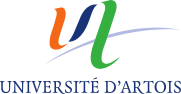 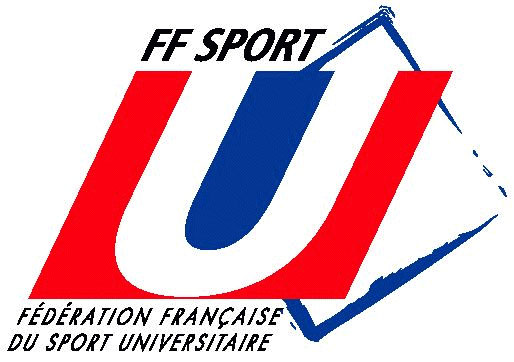